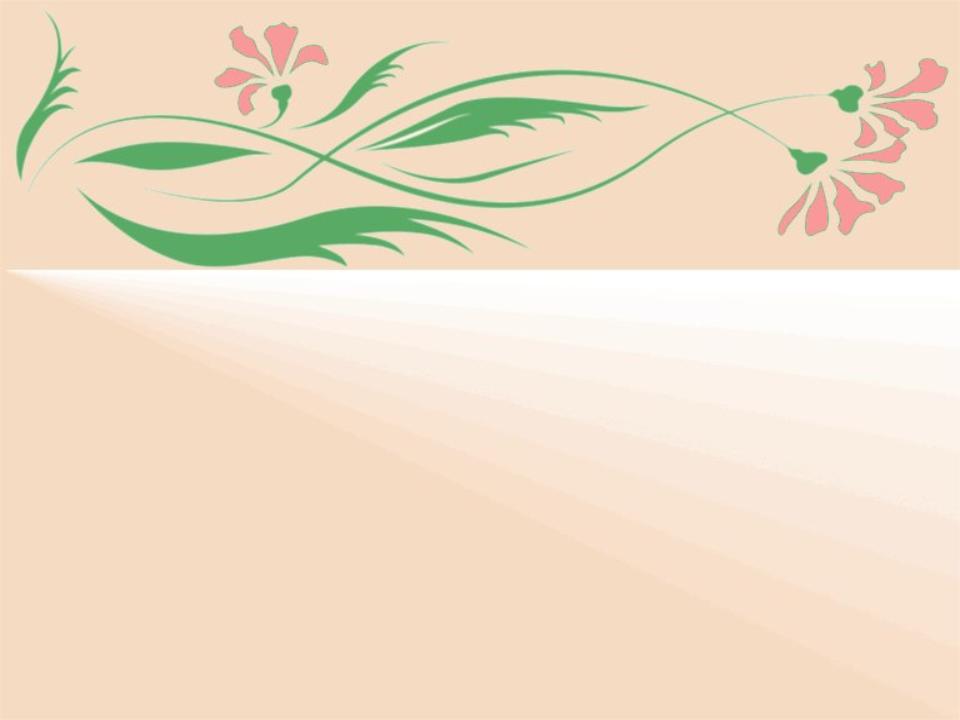 Цікавий світ музичних інструментів
Вікторина - загадка
Підготував  учитель  музичного мистецтва  зош  І-ІІІ ст.   с.Караси 
  Камінь-Каширського району Волинської області   Бортнюк Микола Степанович
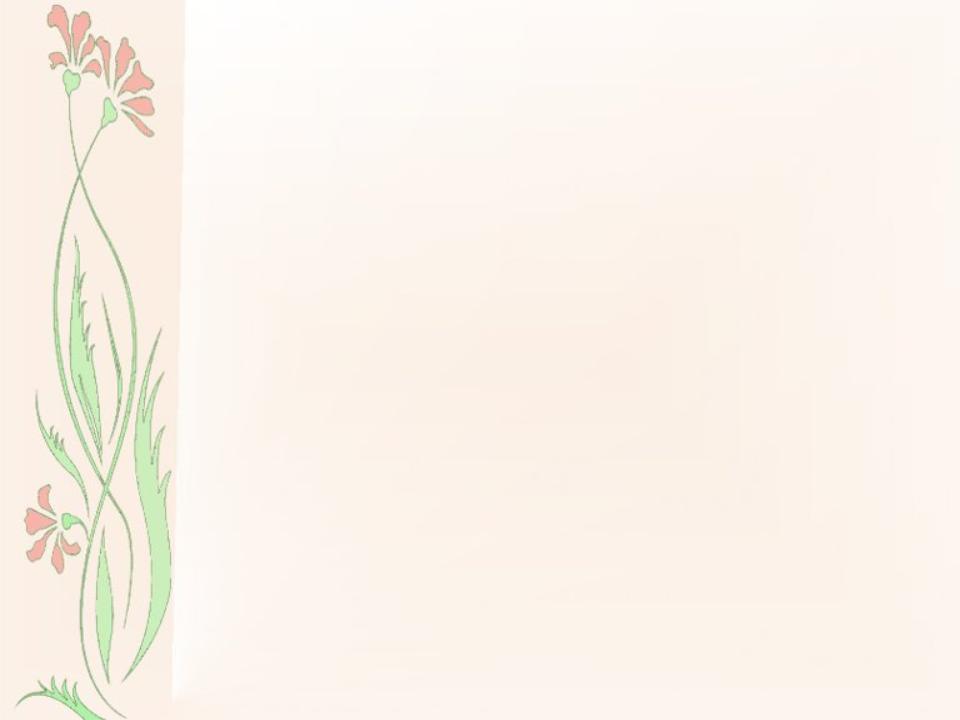 Вибери собі сонечко!
2
1
3
4
5
6
7
8
9
10
12
11
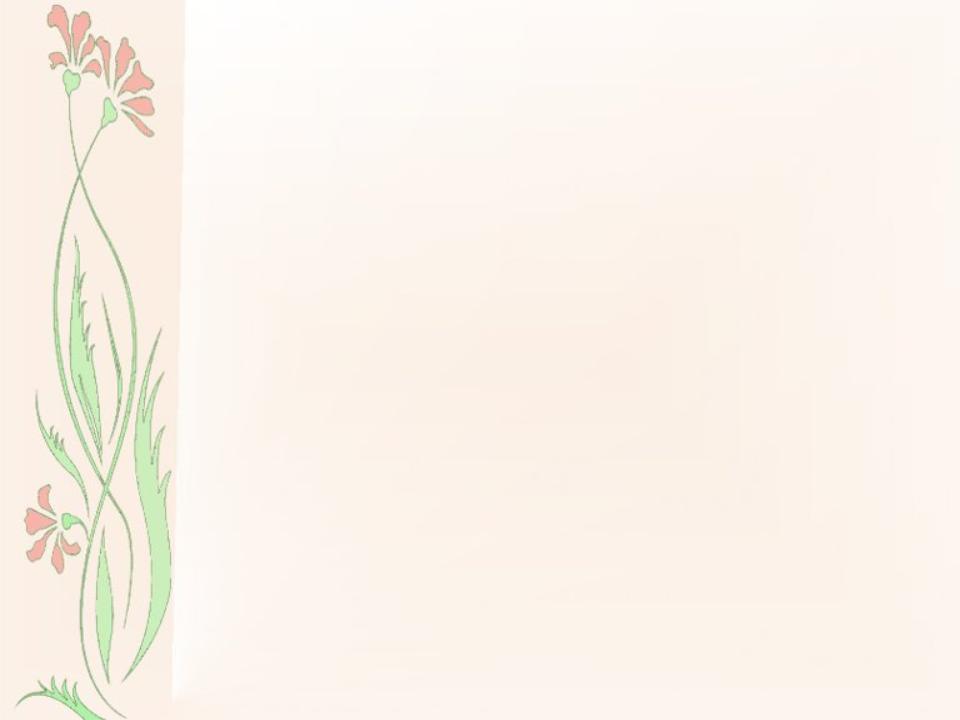 Інструмент я мідний духовий,Я красивий, дуже голосний.І в оркестрі, і в поході, і в бою -Скрізь почуєш пісню ти мою.
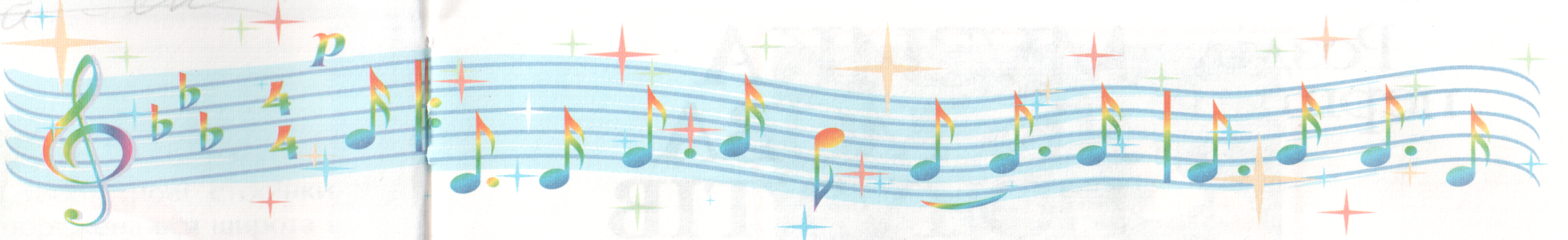 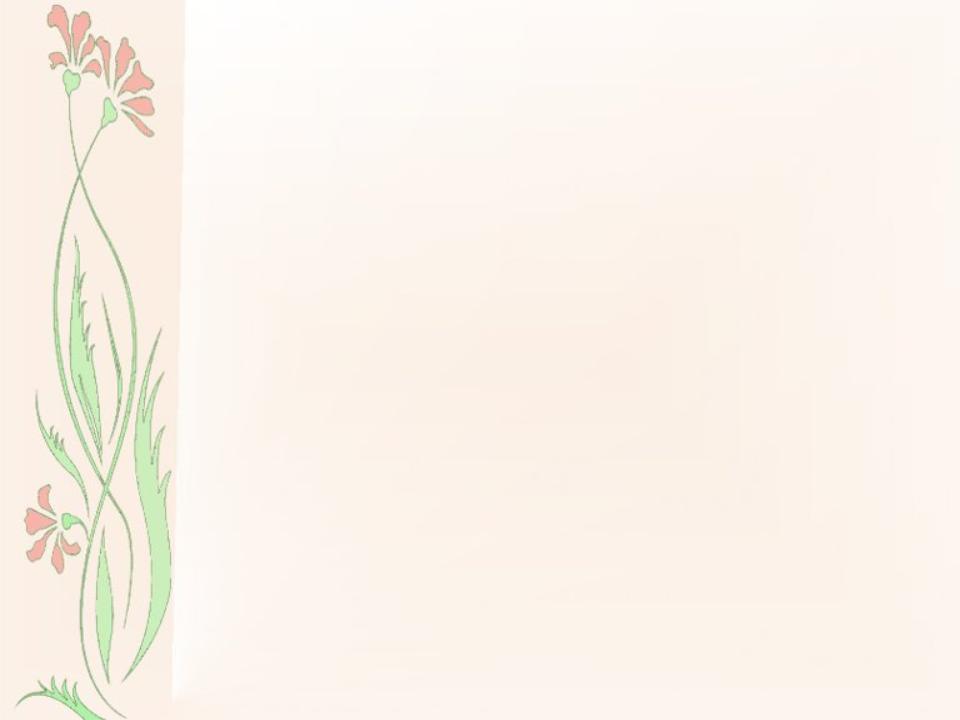 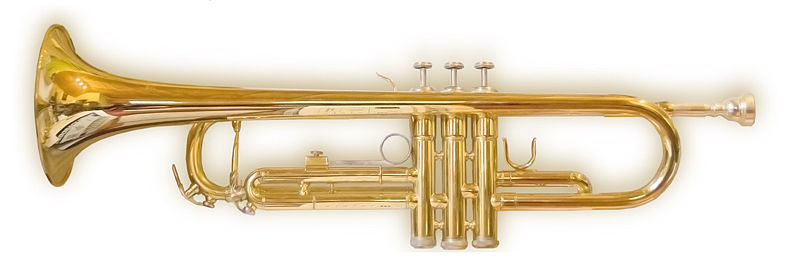 Труба
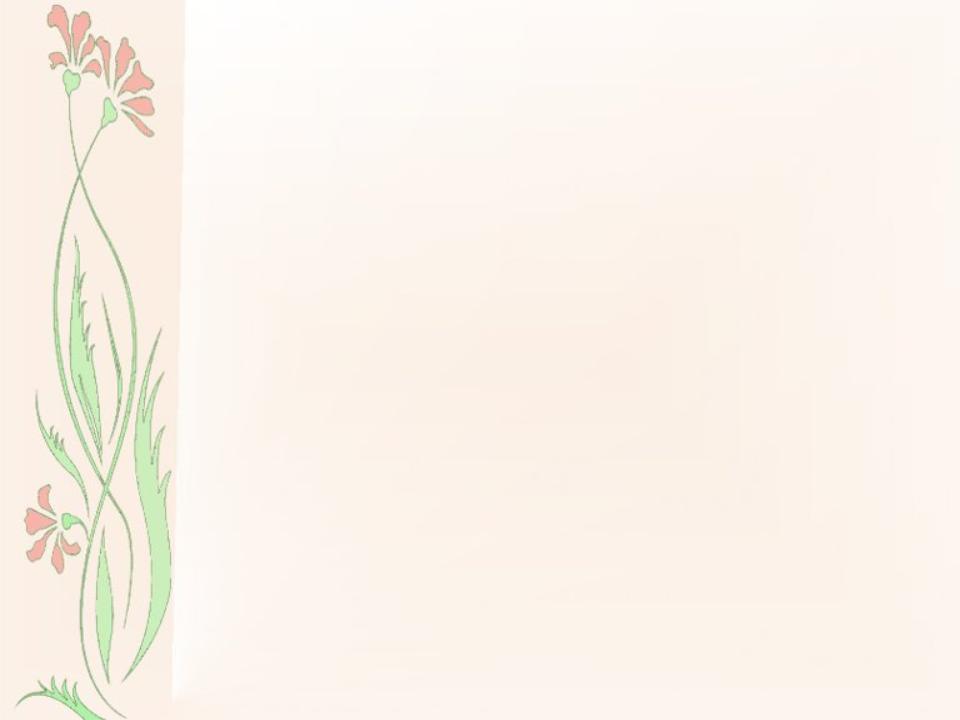 Що за гість прийшов у дім?Скільки ґудзиків на нім!А почнеш їх натискати, - Починає гість співати!
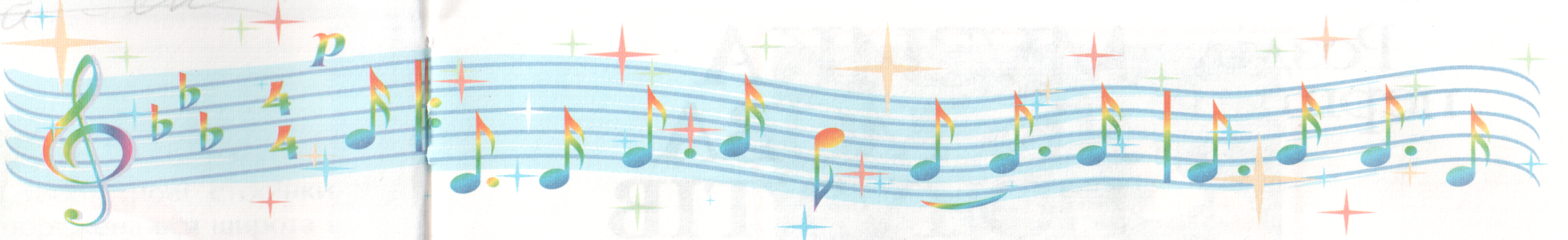 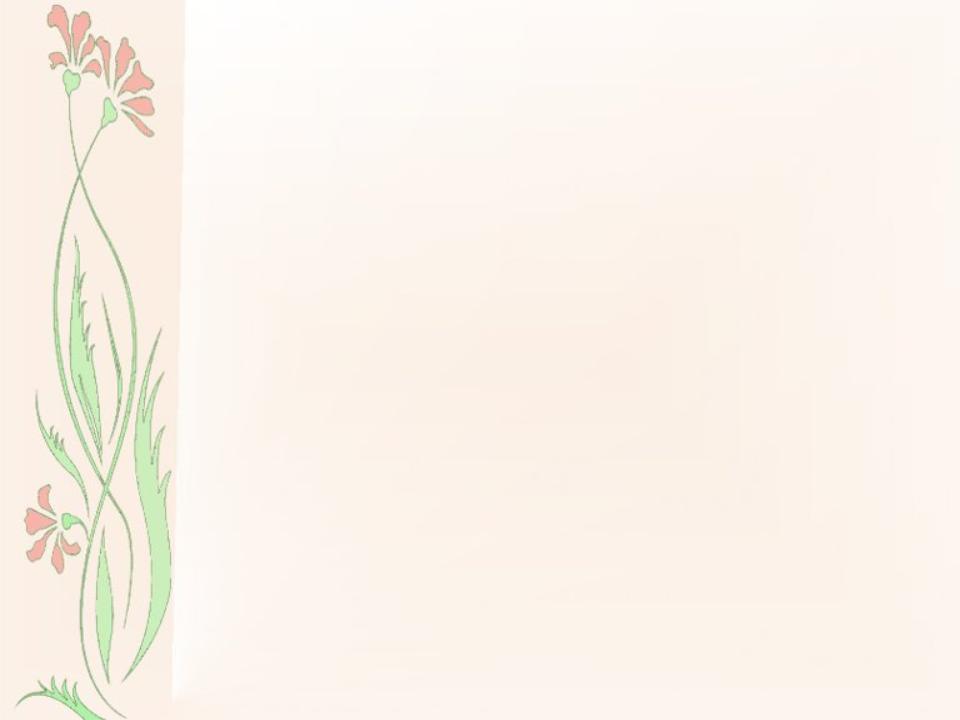 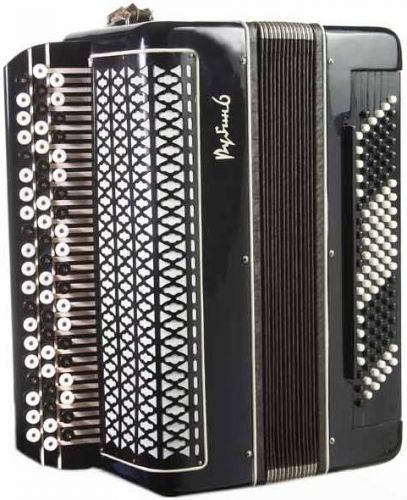 Баян
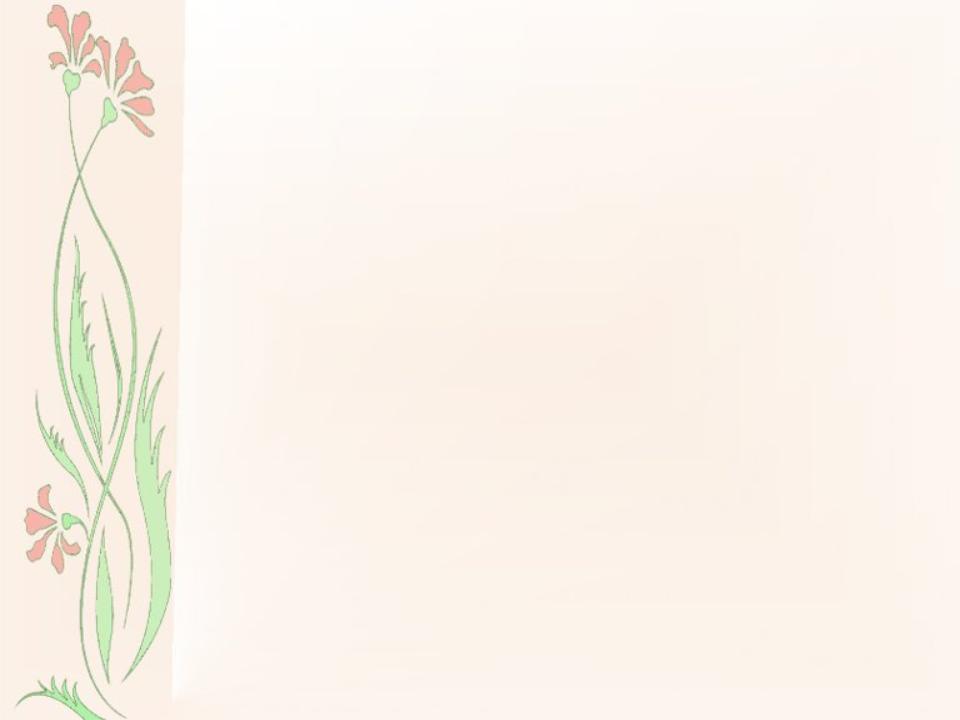 Клавіатури чорно-білий ряд,Педалі жовтим золотом горять…Мене з собою не внесеш у футлярі.З могутнім форте, ласкавим піано, І тому є той надзвичайно правий,Хто назове мене…
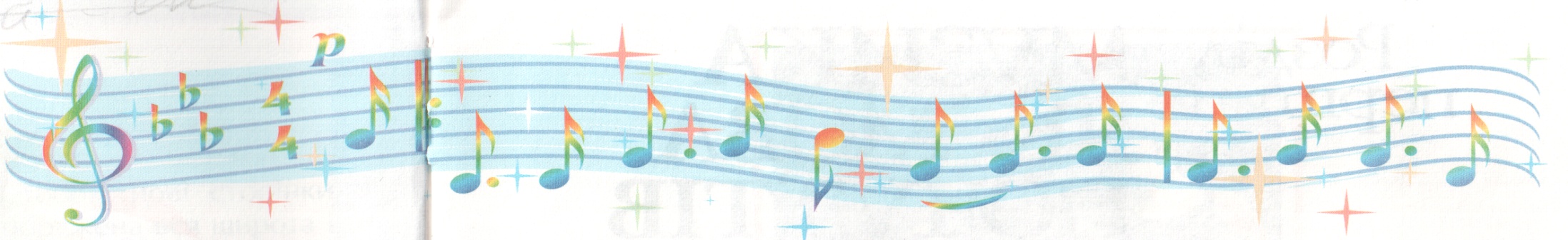 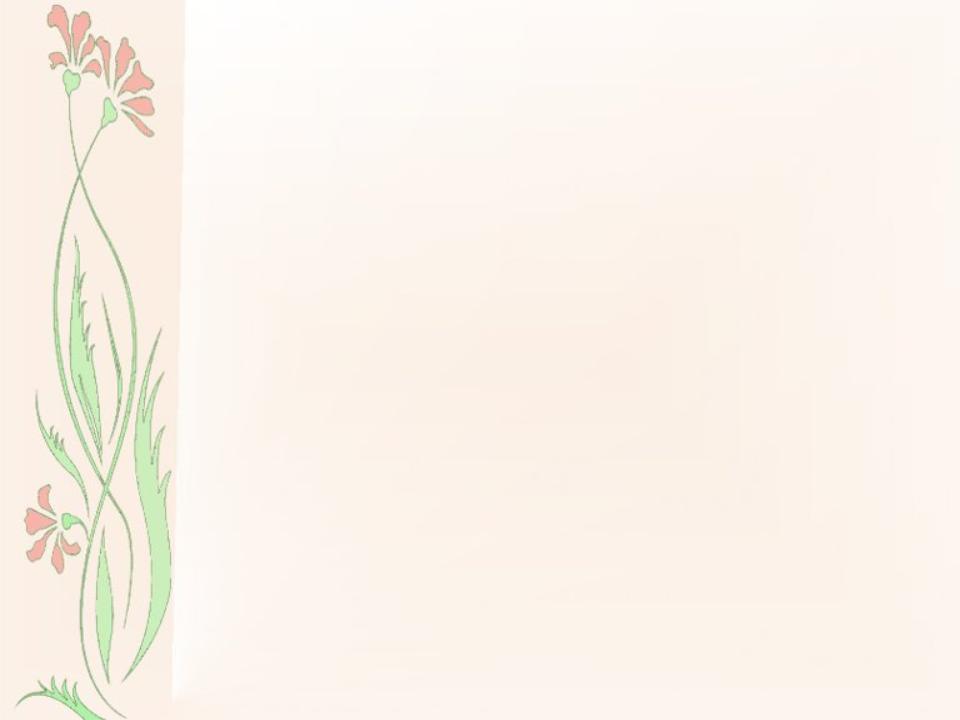 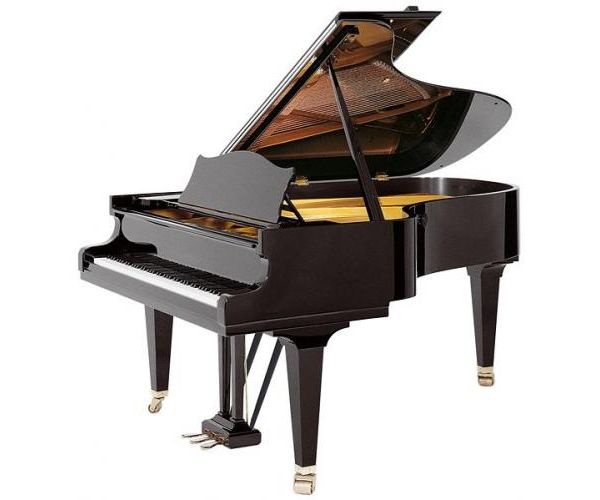 Фортепіано
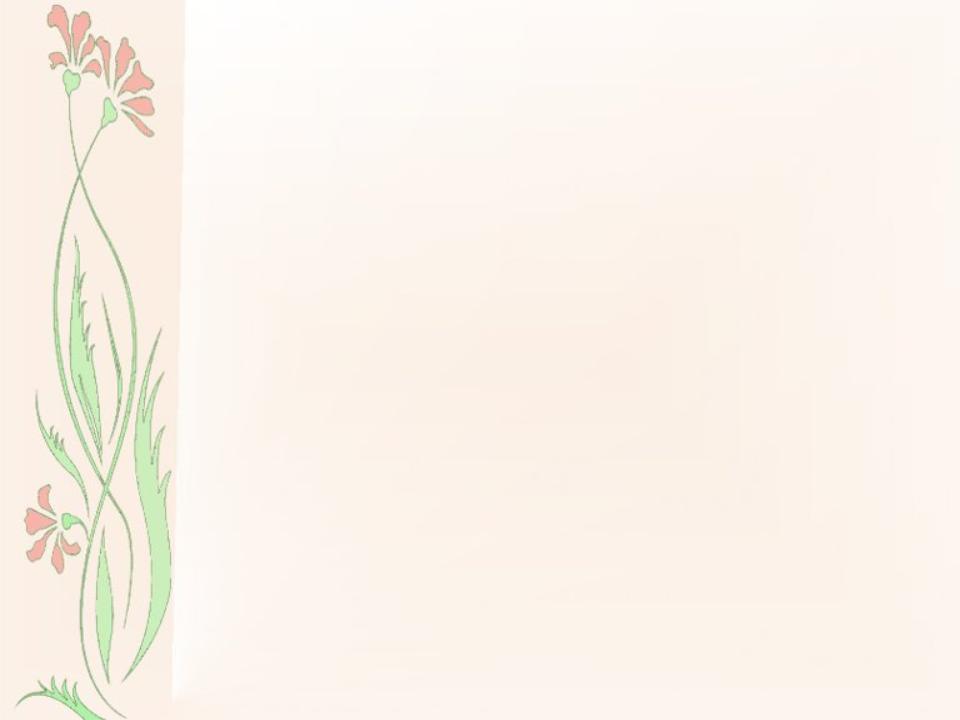 Ще недавно бузиноюя росла попід горою.Відрізали гілочку,зробили …
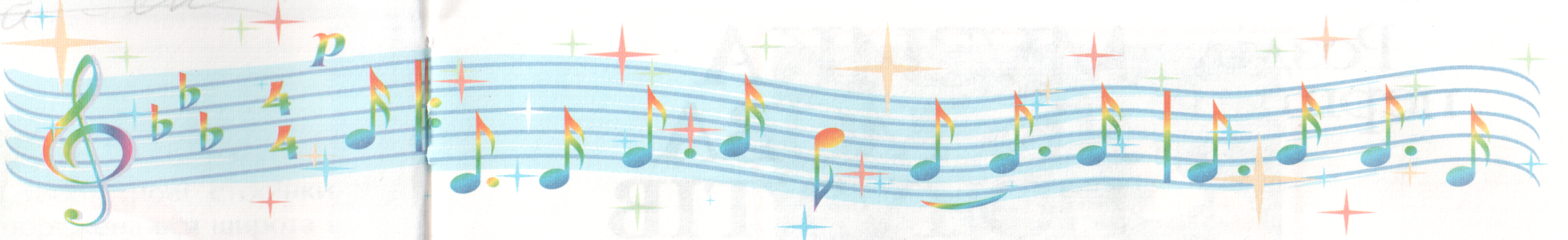 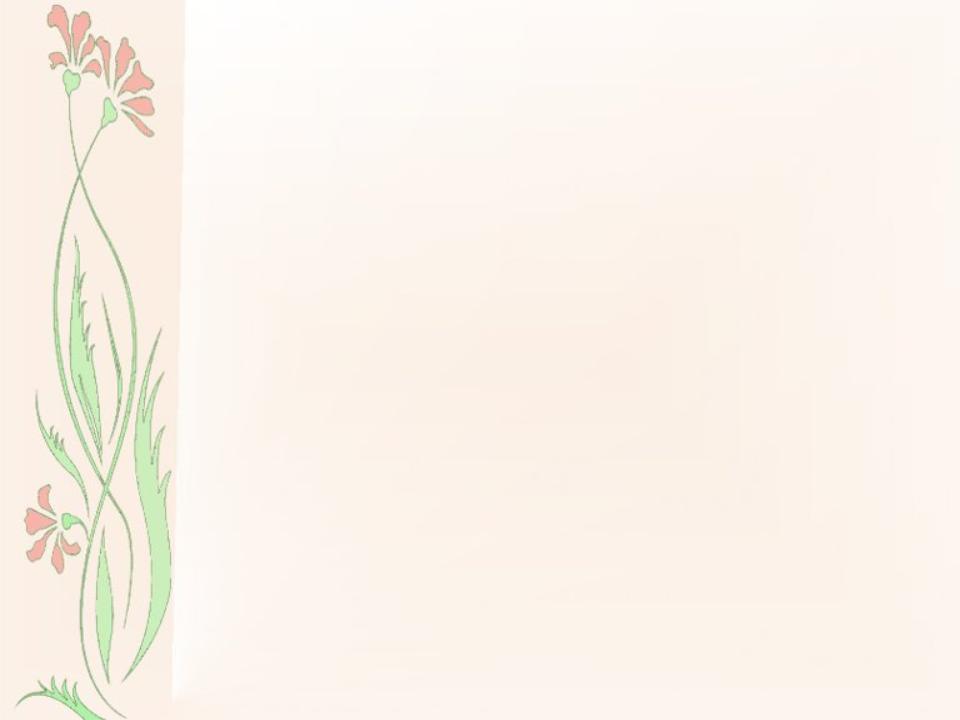 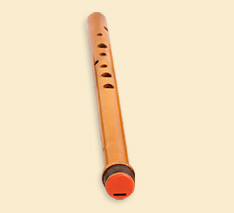 Сопілочка
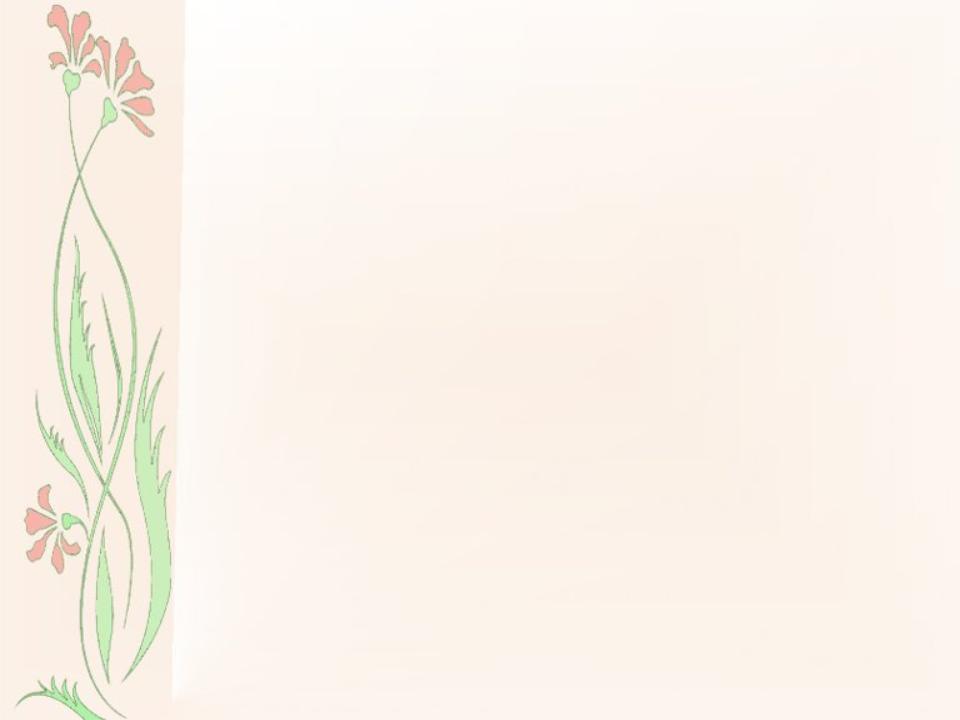 Як смичок струни торкнеться,вона піснею озветься.Дуже ніжну душу має,що сміється і ридає.
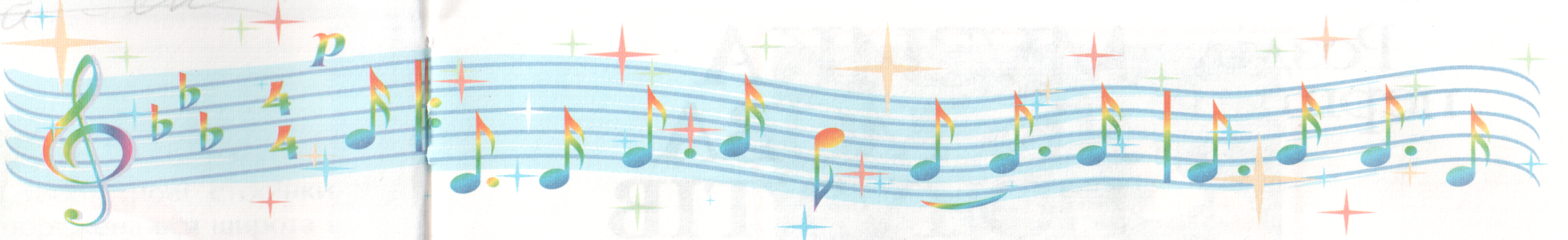 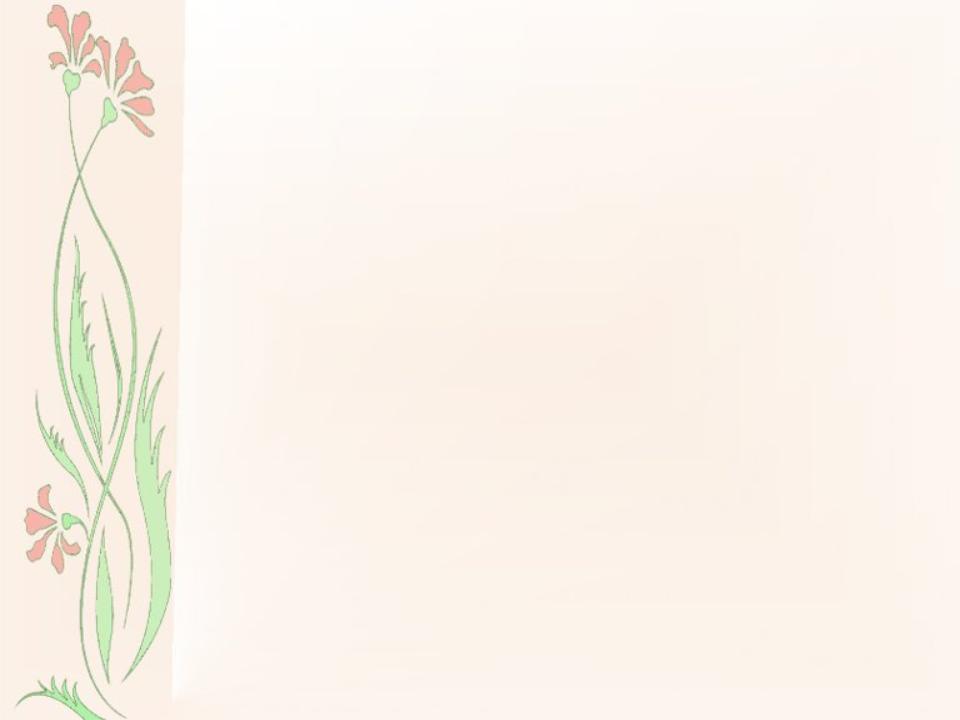 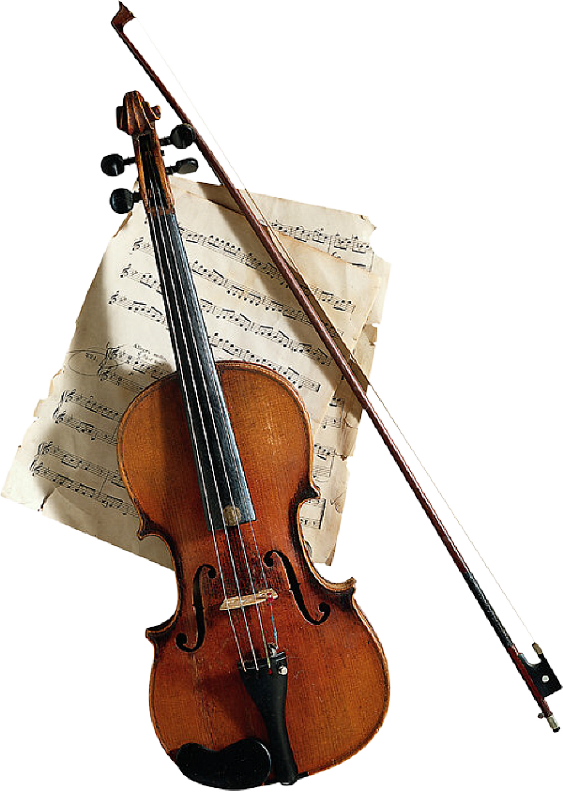 Скрипка
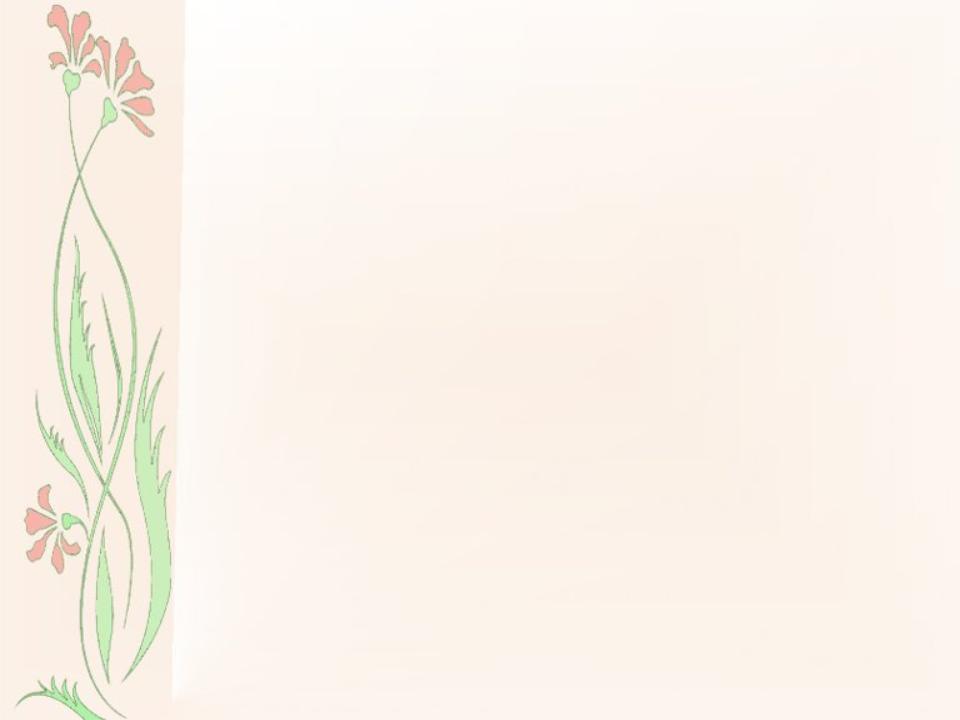 Більше скрипки в десять раз,Інструмент цей - ...
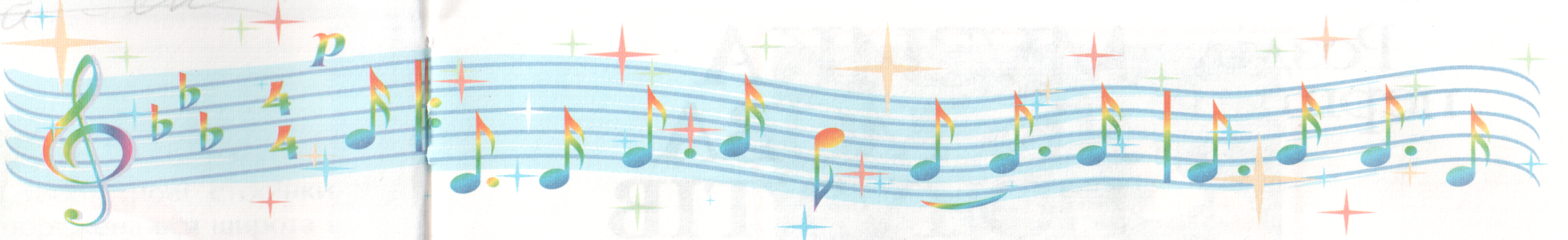 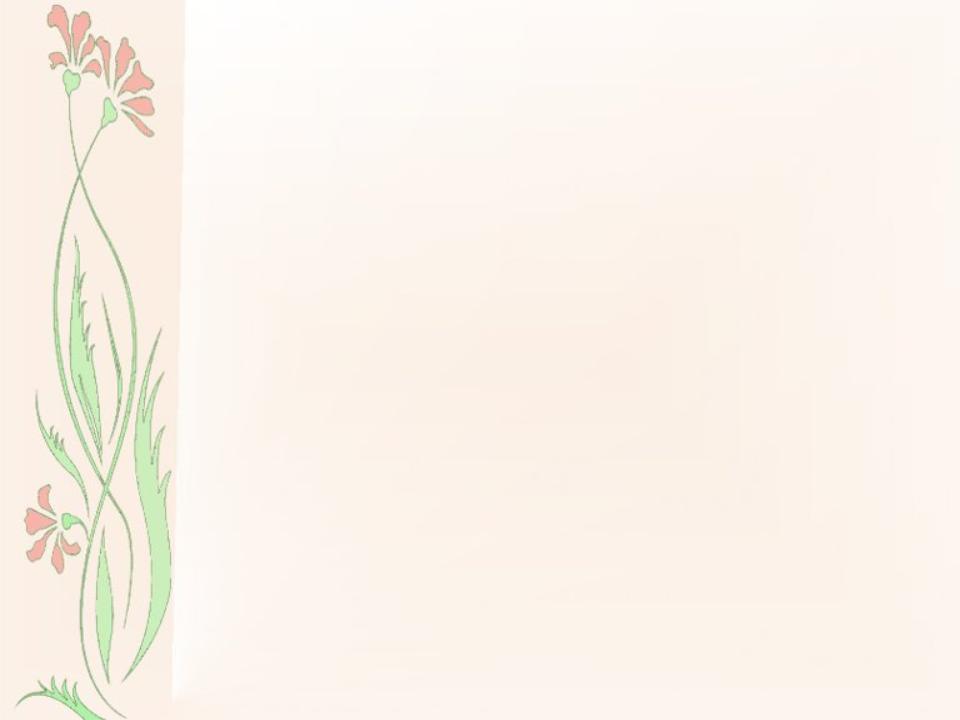 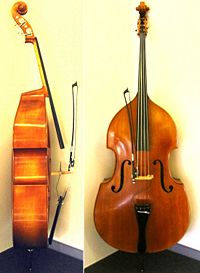 Контрабас
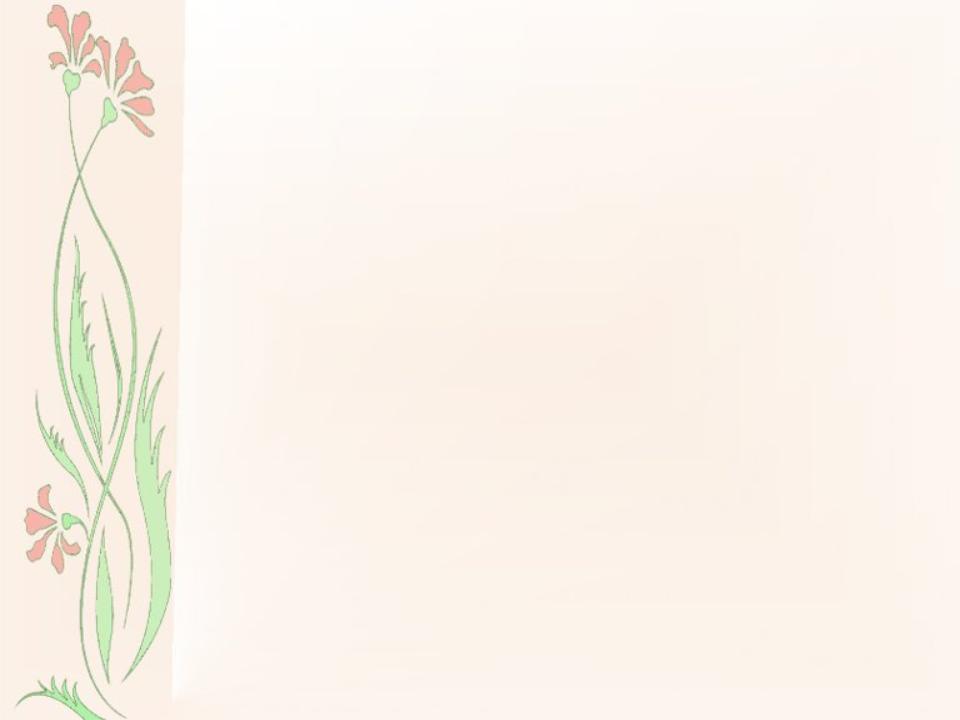 Україну прославляє,Хоч не знає слів,Тугу людям розганяєМногострунний спів.У похід її з собоюБрав козак Мамай,Мов ясну леліяв зброю.Хто вона: вгадай?
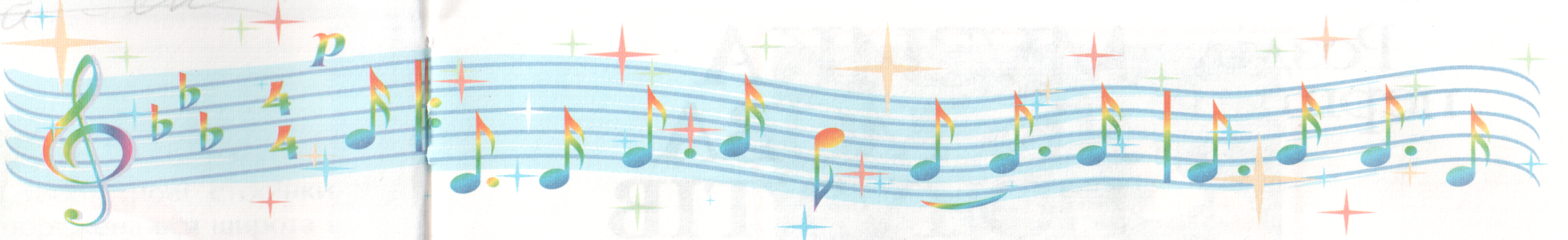 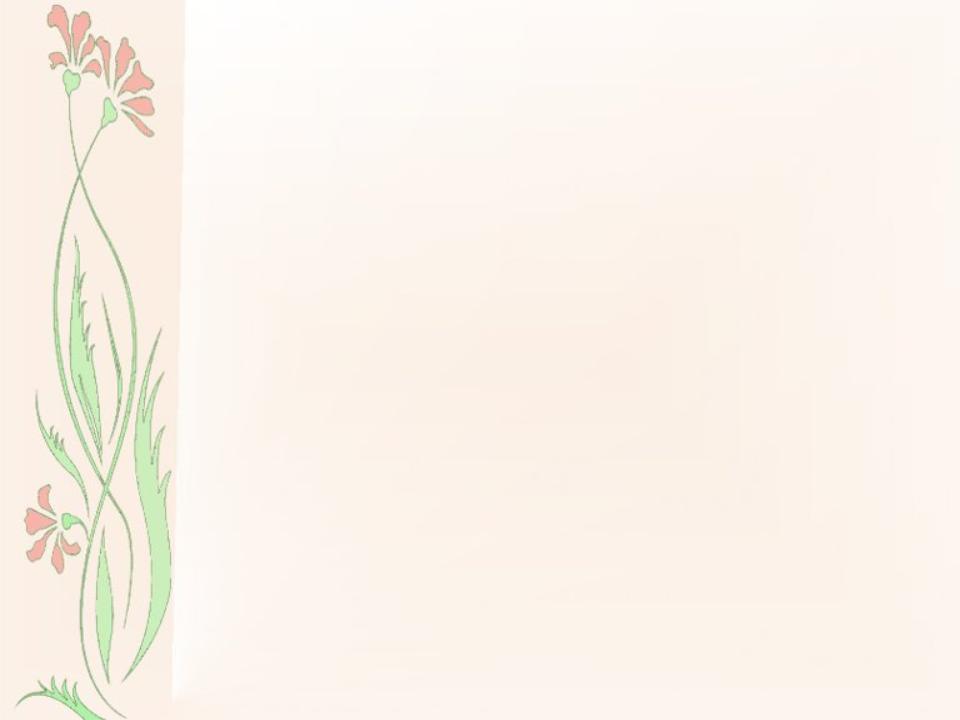 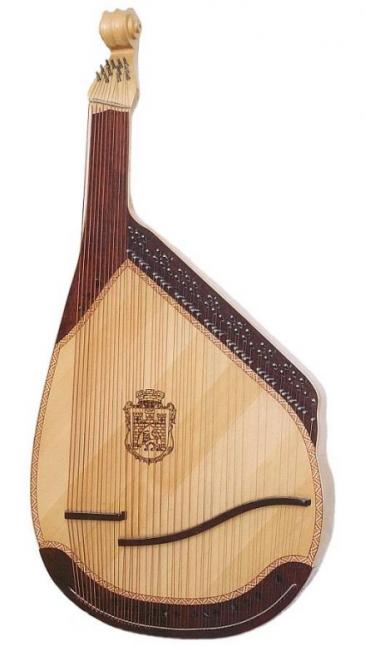 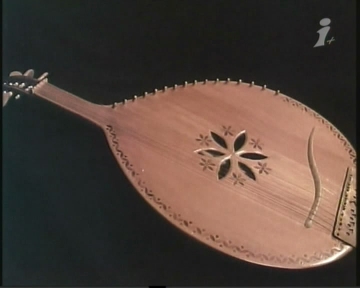 Кобза
Бандура
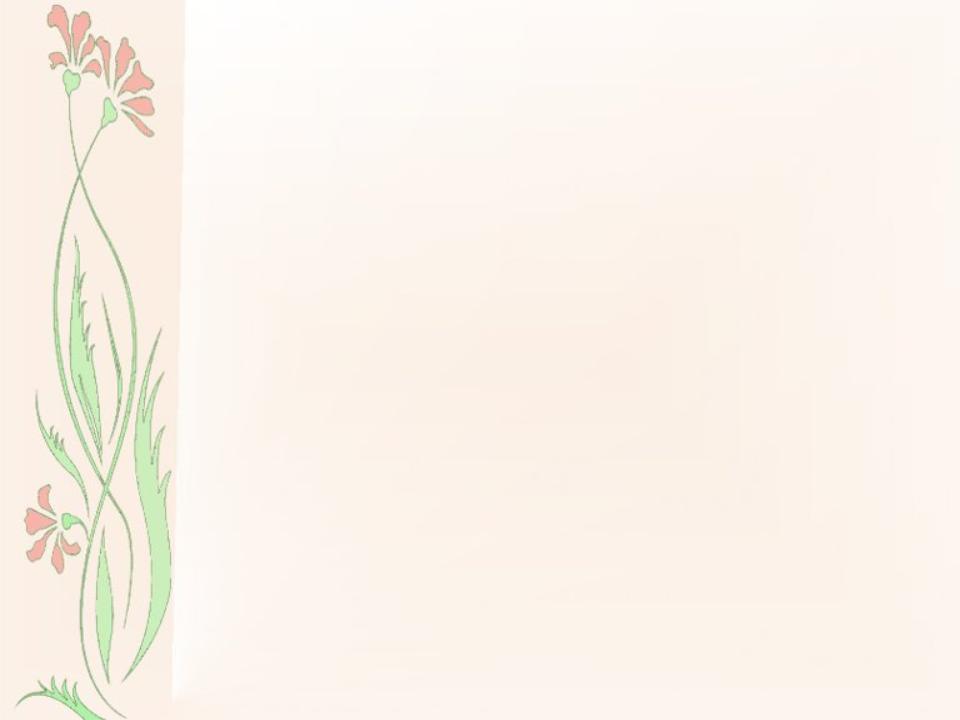 Ой же гарно вона грає, Кожне слово вимовляє. Хоч і має три струни,Та співочі всі вони.Запитаймо у всезнайка:Хто це? Що це?
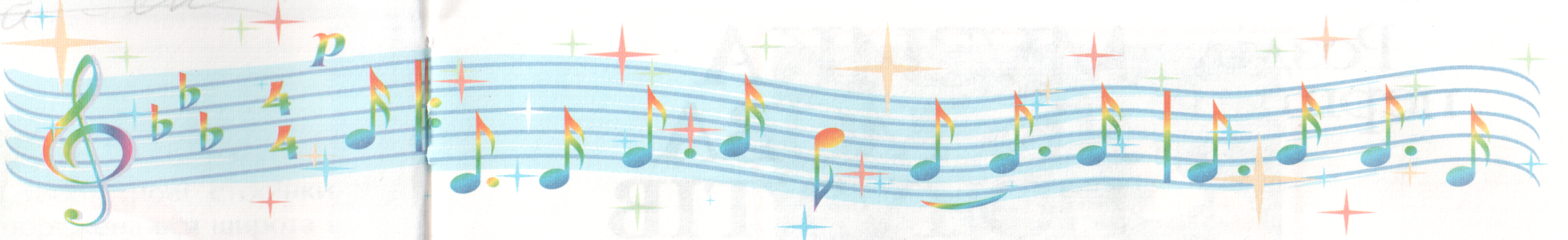 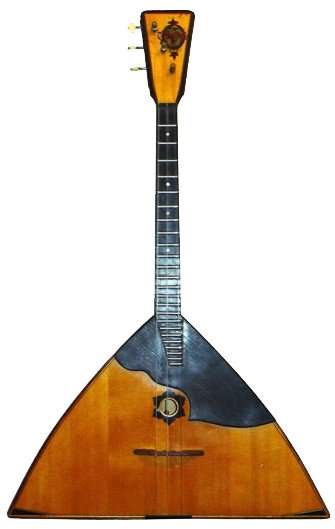 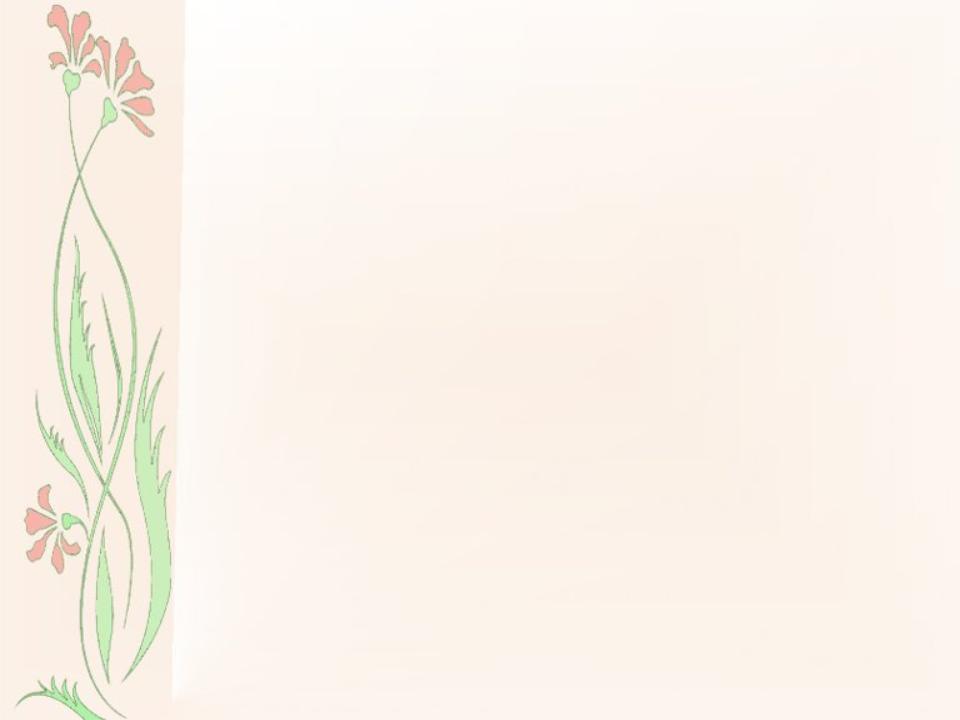 Балалайка
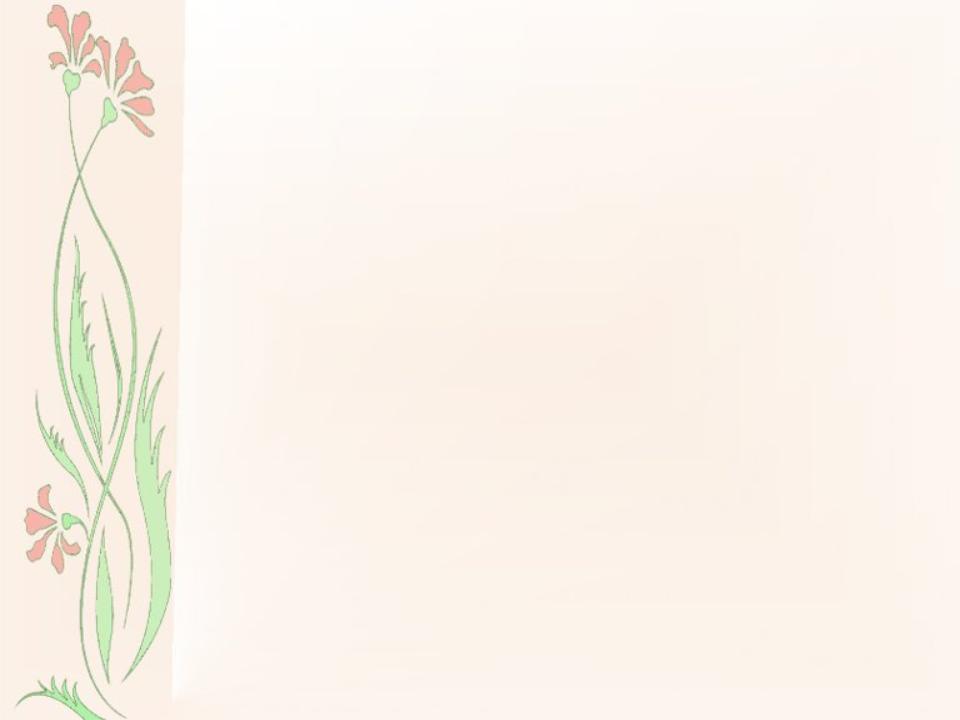 Сім доріжок в неї єКожна голос подає,Як гравець торкне всі сім,Стане весело усім.
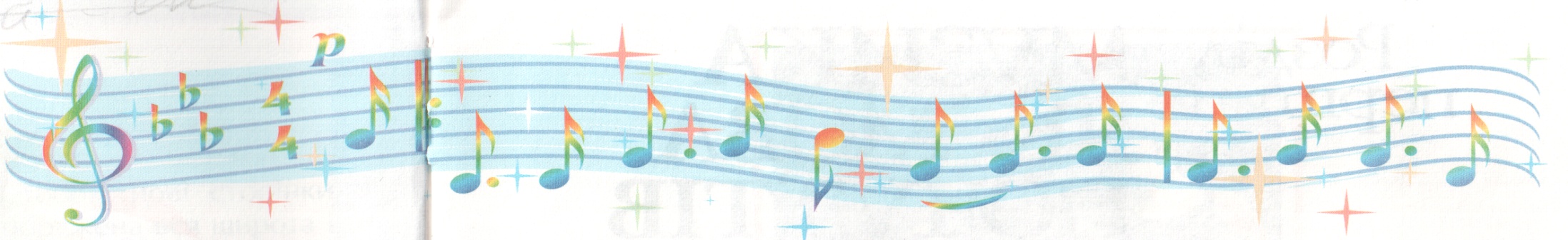 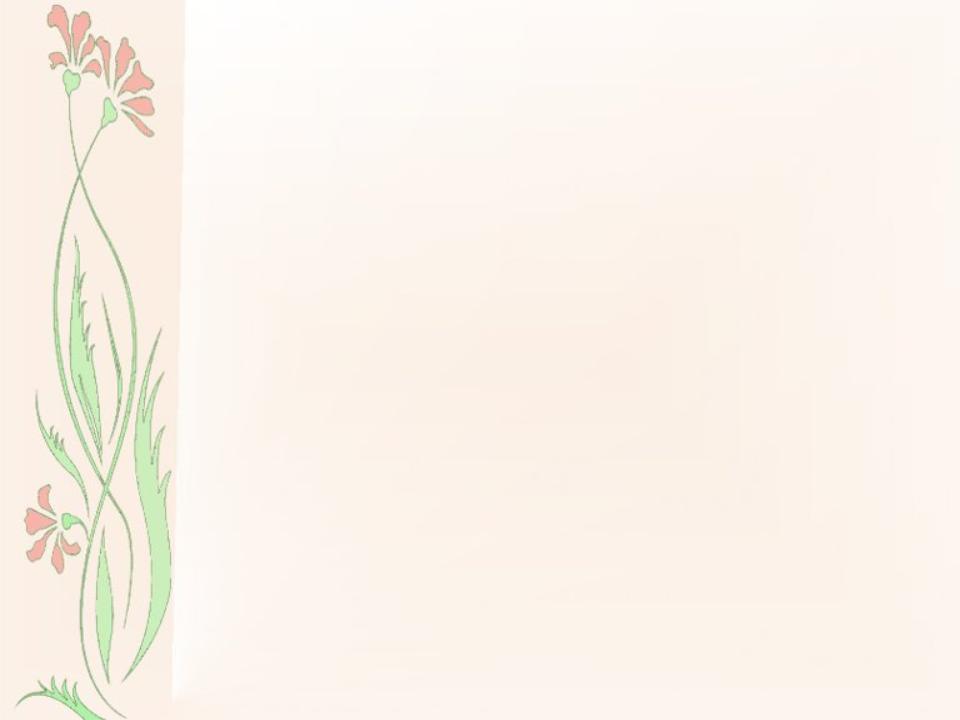 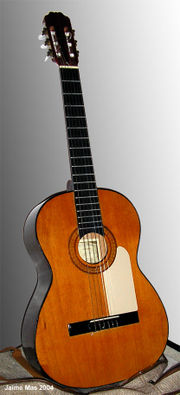 Гітара
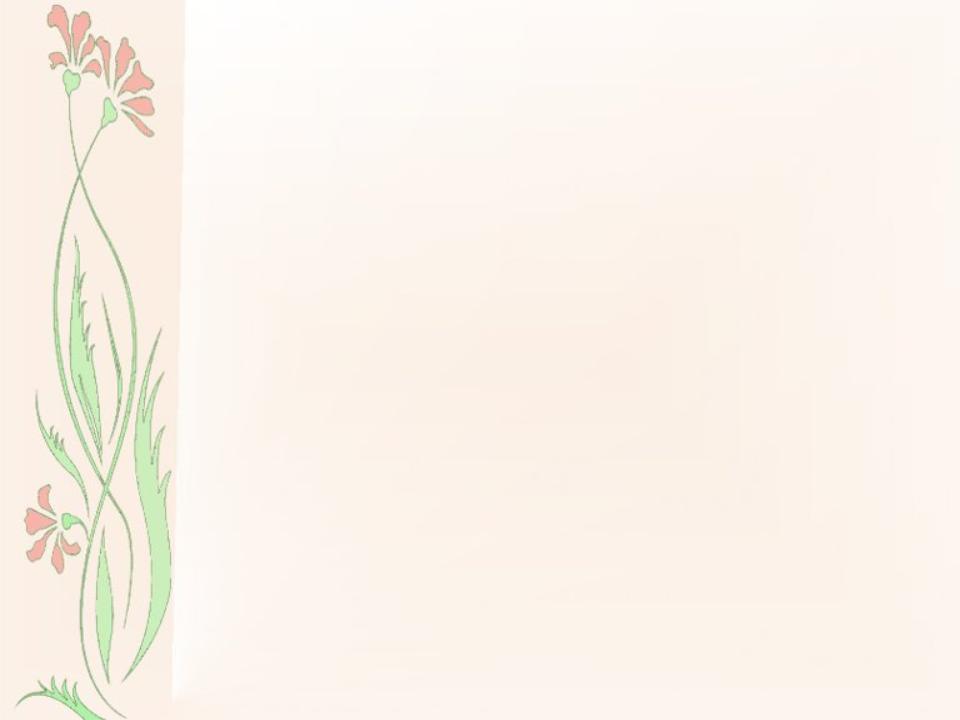 Тра-та-та, тра-та-та, Зверху шкіра, знизу тежВсередині – пустота.Люблять мене, поважають,Та б’ють мене, коли грають.
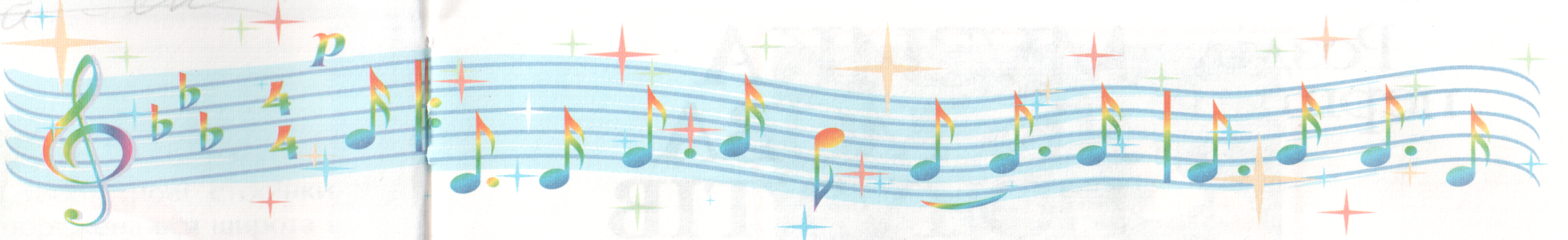 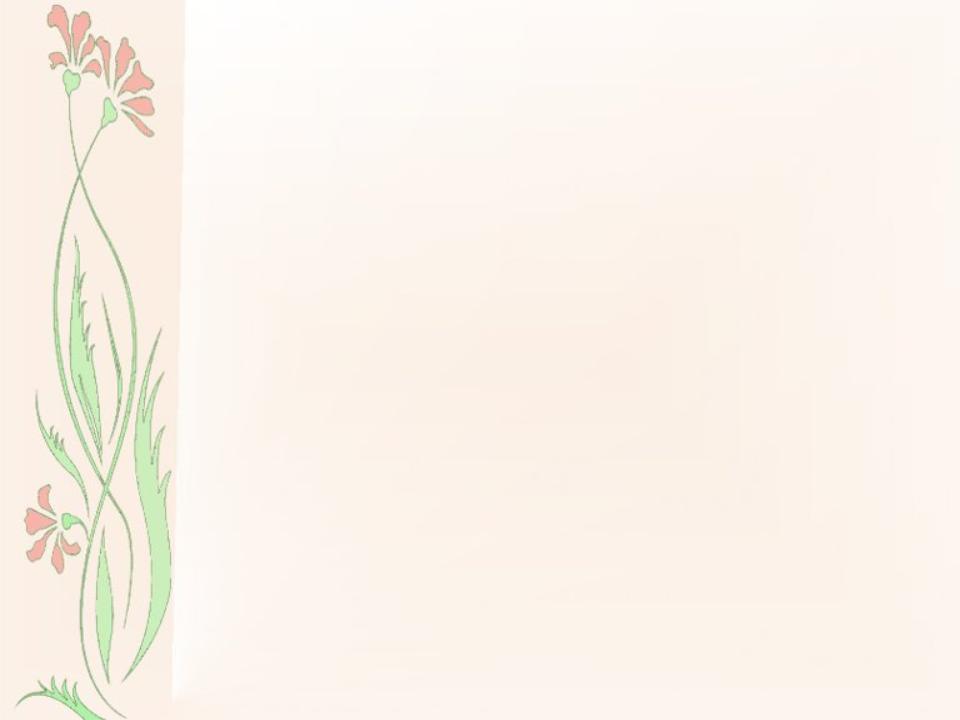 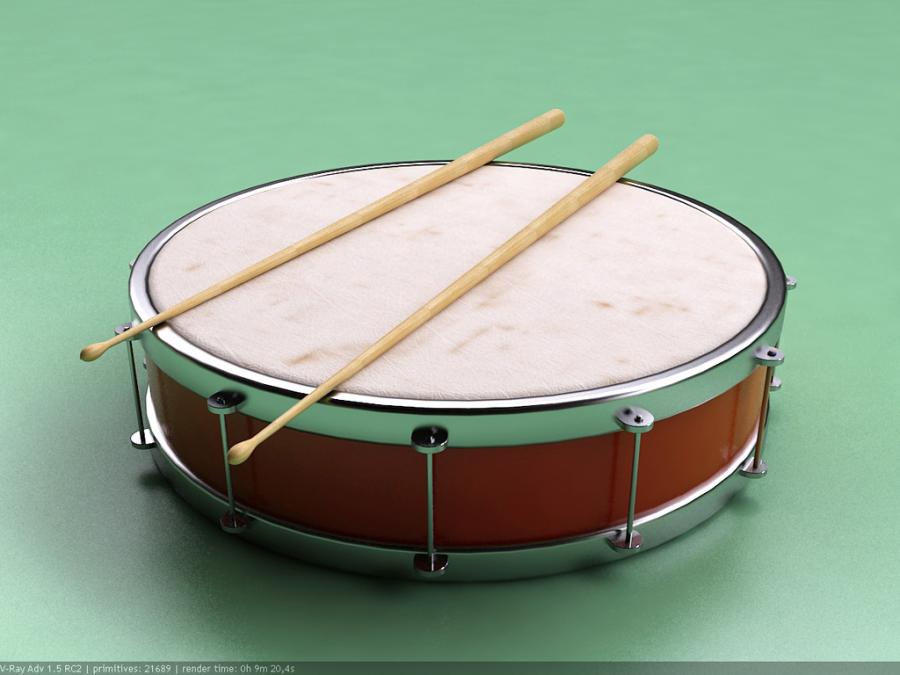 Барабан
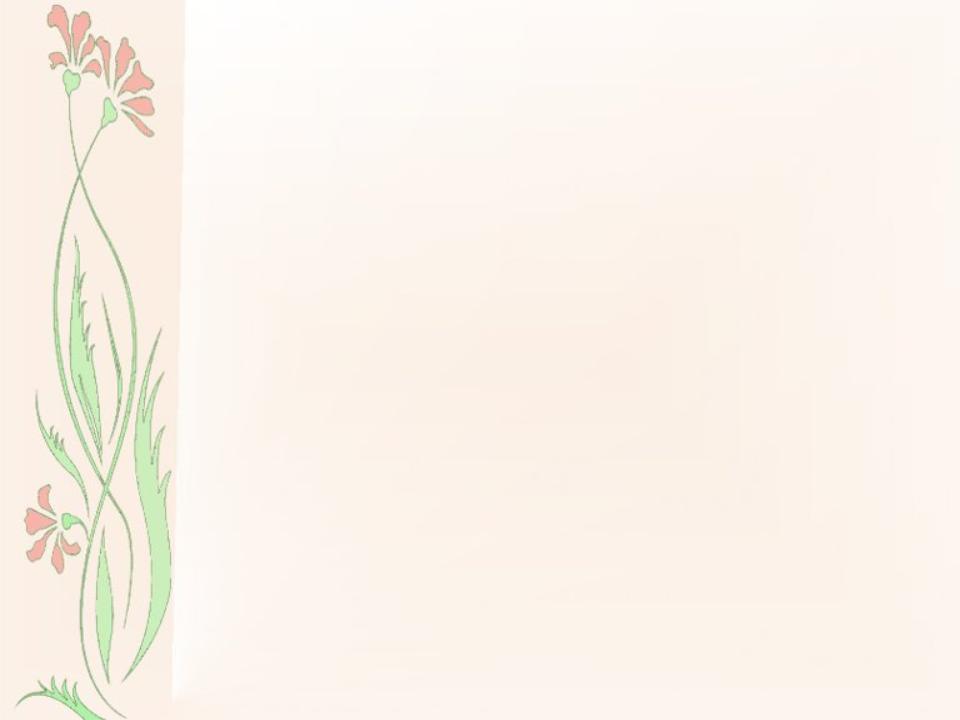 Цьому інструментові мідномуЄ місце на столі обідньому.
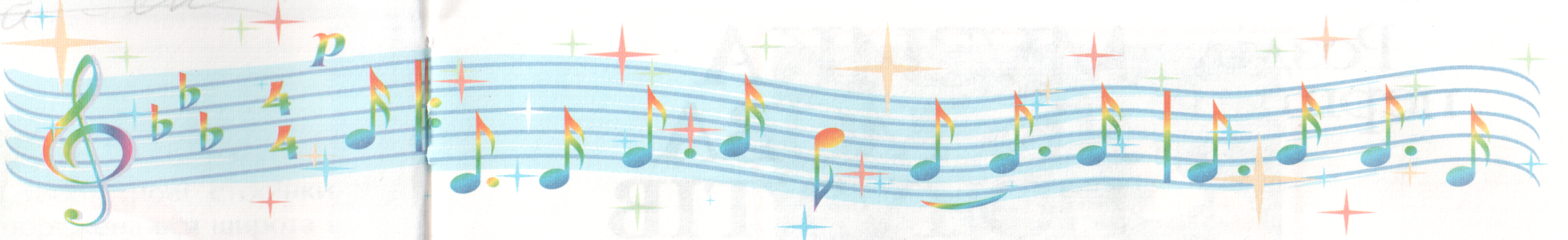 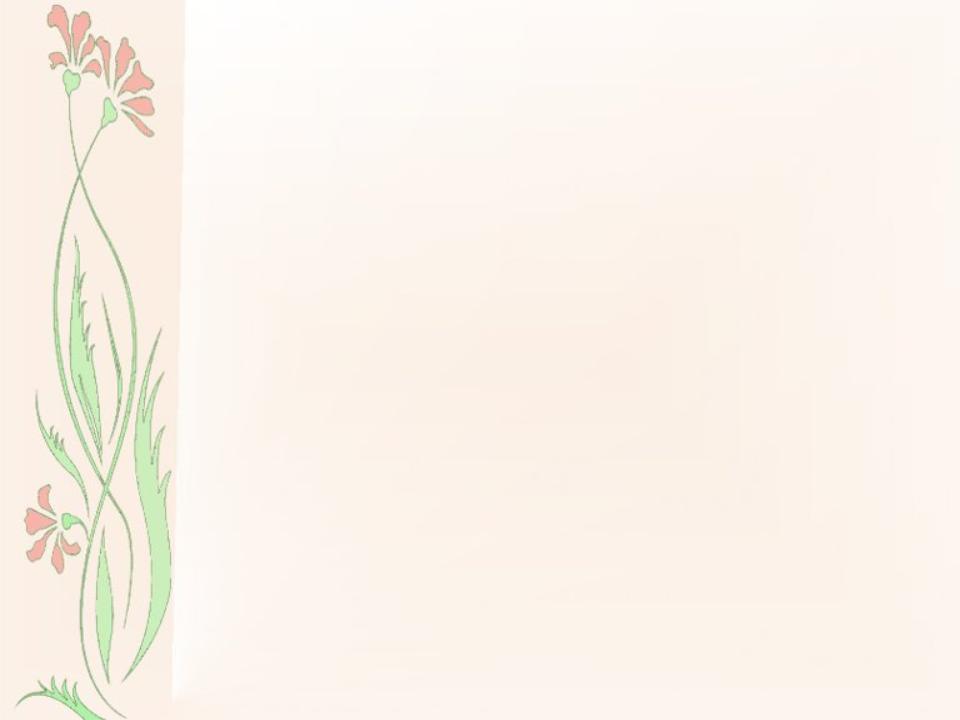 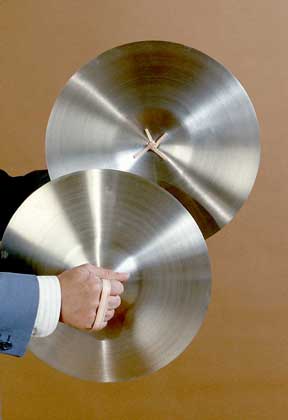 Тарілки
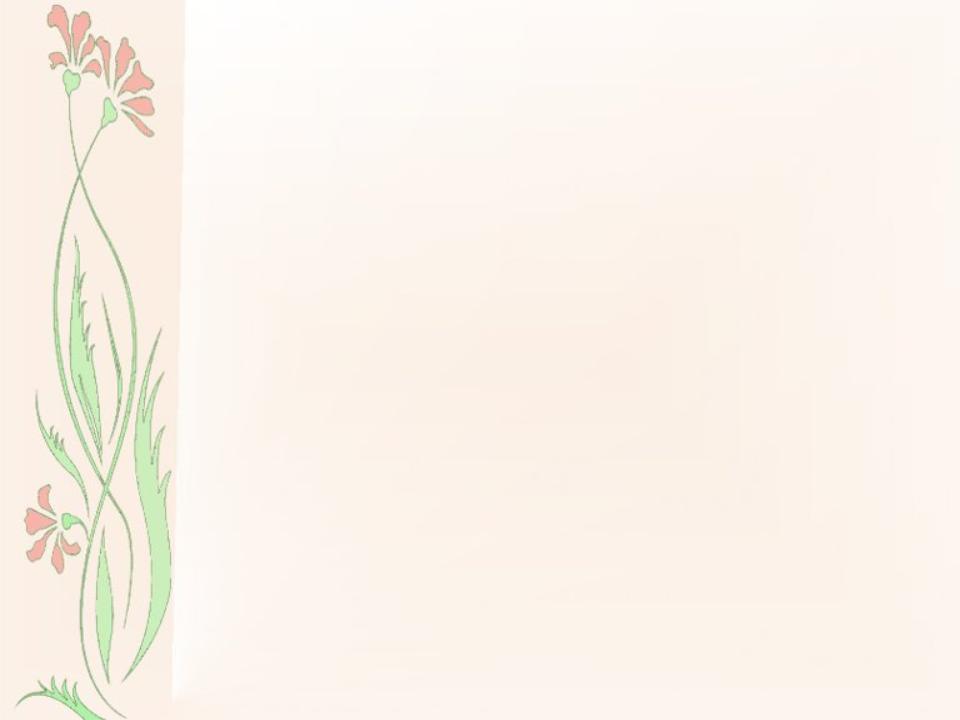 В нас і клавіші, і струни,Кнопки, палички, смички,Там, де ми – аплодисменти,Ми - …
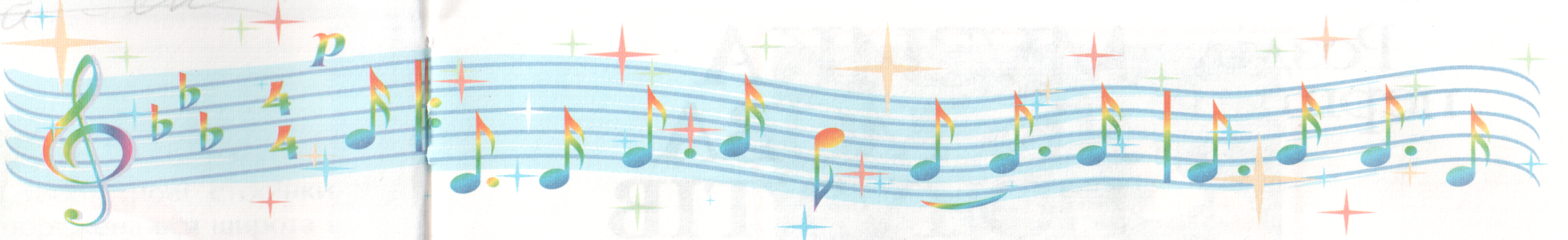 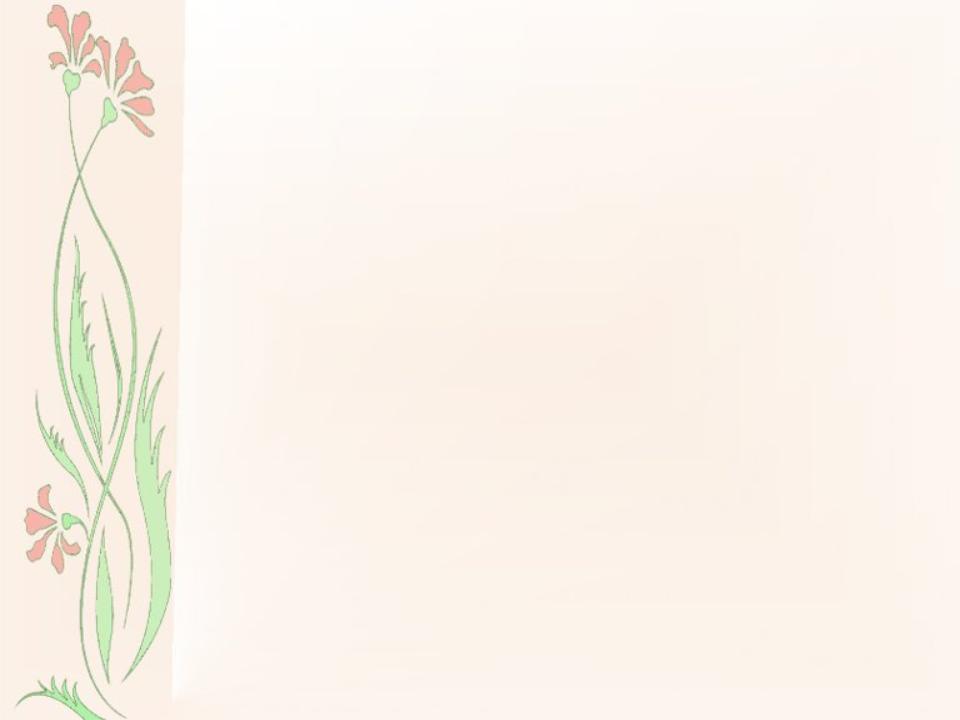 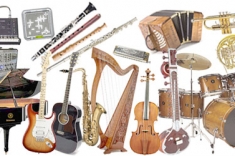 Музичні інструменти
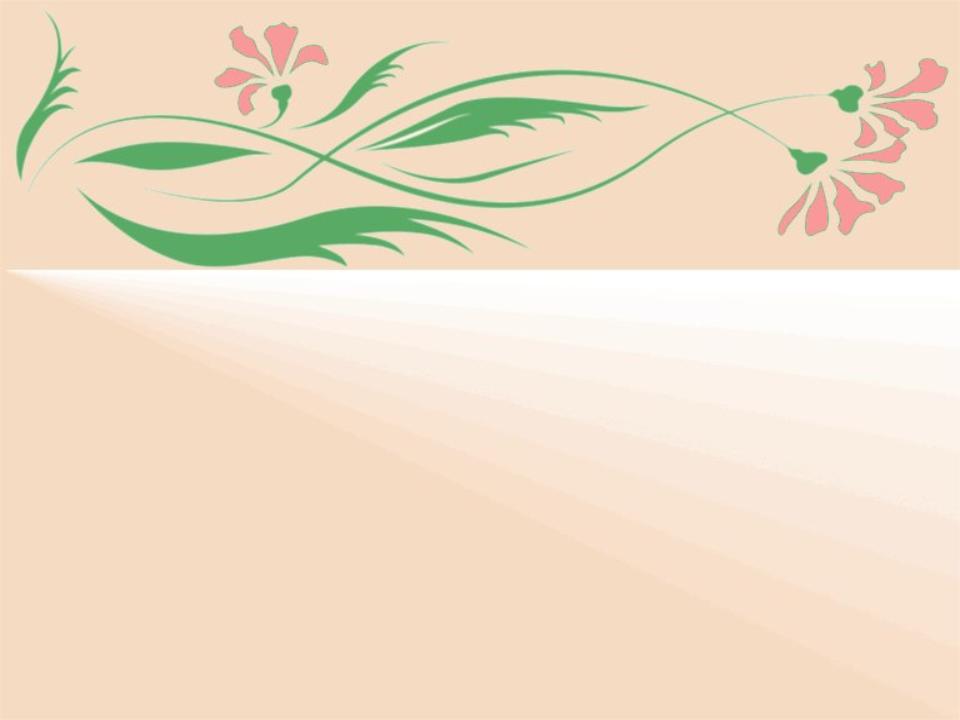 Молодці!
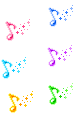 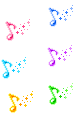 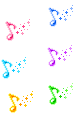 За старання всім
СПАСИБІ!